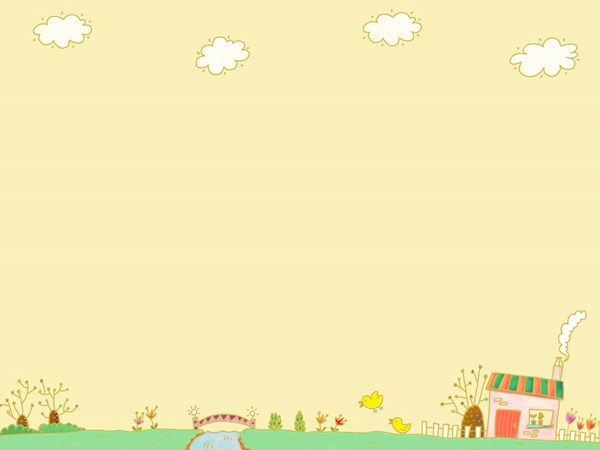 PHÒNG GIÁO DỤC VÀ ĐÀO TẠO QUẬN LONG BIÊNTRƯỜNG MẦM NON GIANG BIÊN
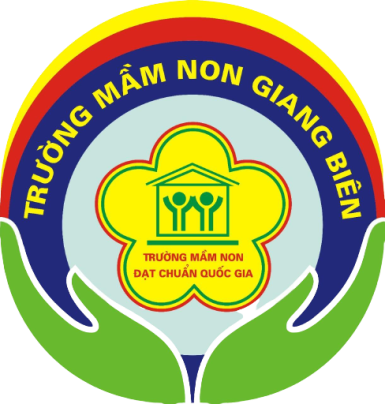 Lĩnh vực		: Phát triển nhận thức
	Hoạt động		: Nhận biết tập nói
	Đề tài			: Bánh chưng ngày tết
	Lứa tuổi		: 24 – 36 tháng
	Người dạy		: Nguyễn Thị Nhàn
MỤC ĐÍCH – YÊU CẦU
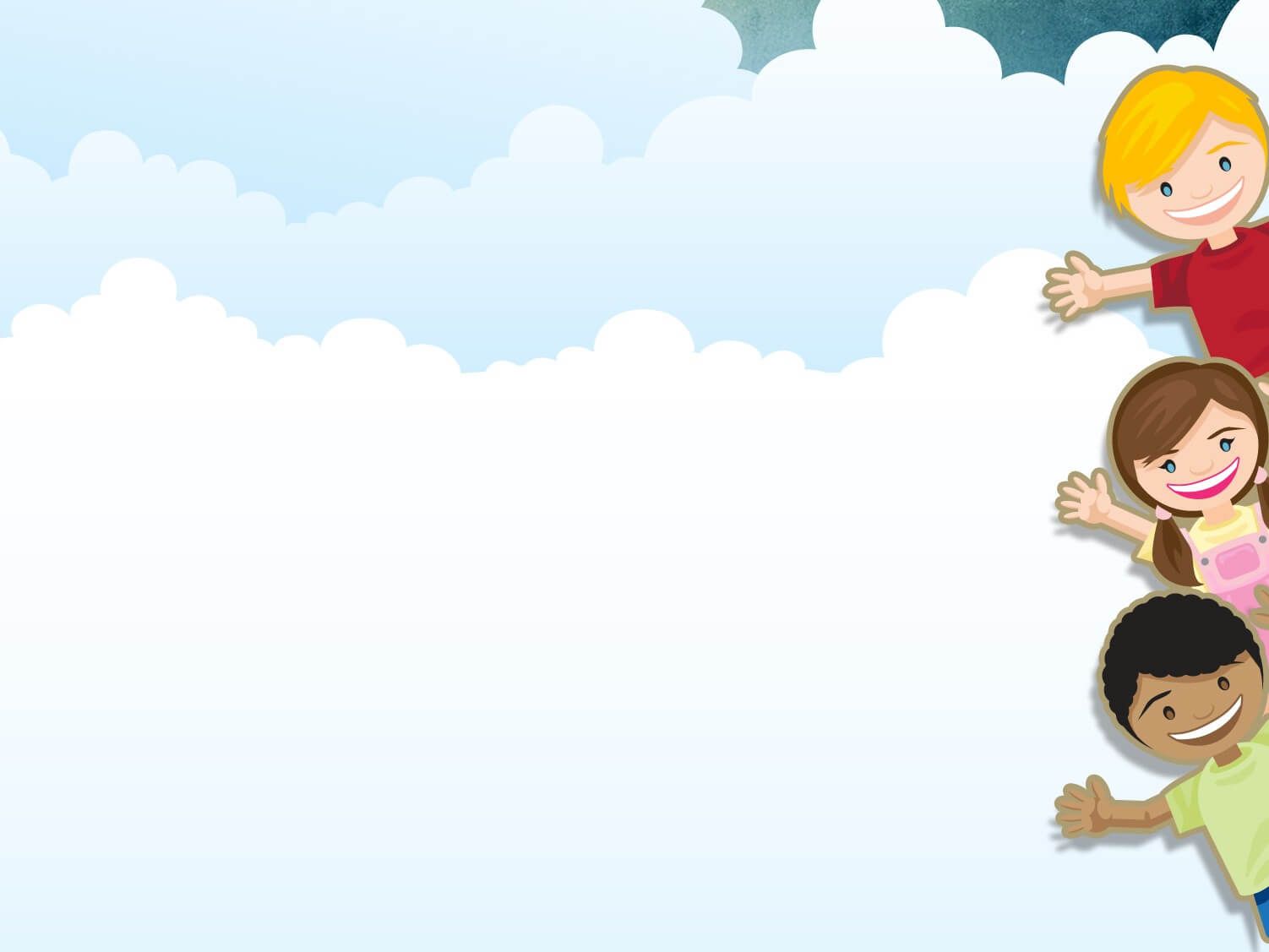 1. Kiến thức: 
	- Trẻ nhận biết và gọi tên được “Bánh chưng”
	- Biết được các đặc điểm của bánh.
2. Kĩ năng:
	- Rèn kỹ năng quan sát, ghi nhớ cho trẻ.
	- Phát triển vốn từ cho trẻ
	- Trẻ phân biệt được bánh chưng với các loại 	bánh khác.
3. Thái độ:
	- Trẻ hào hứng tham gia vào hoạt động. 
	- GD trẻ biết rửa tay trước khi ăn và biết được 	các món ăn trong ngày tết .
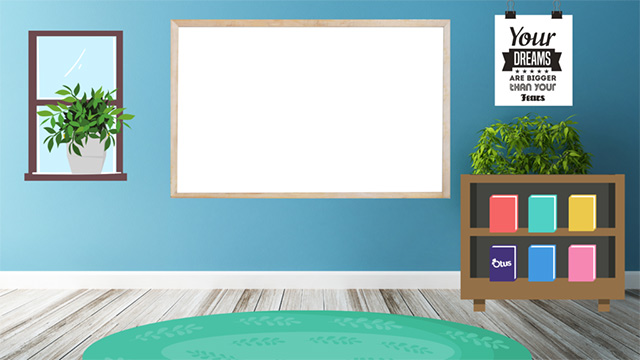 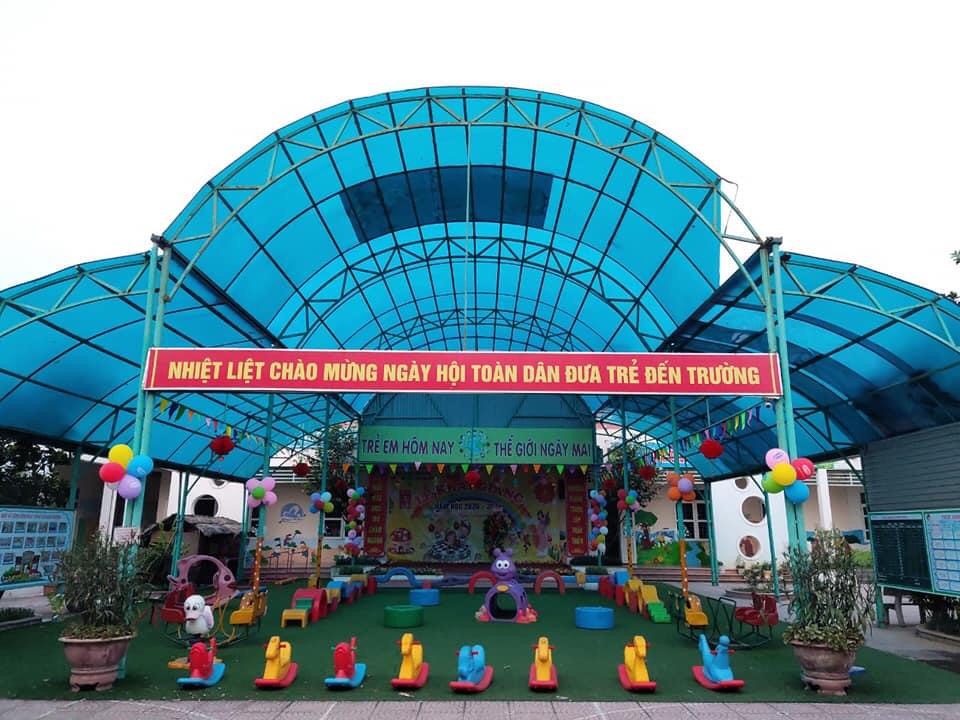 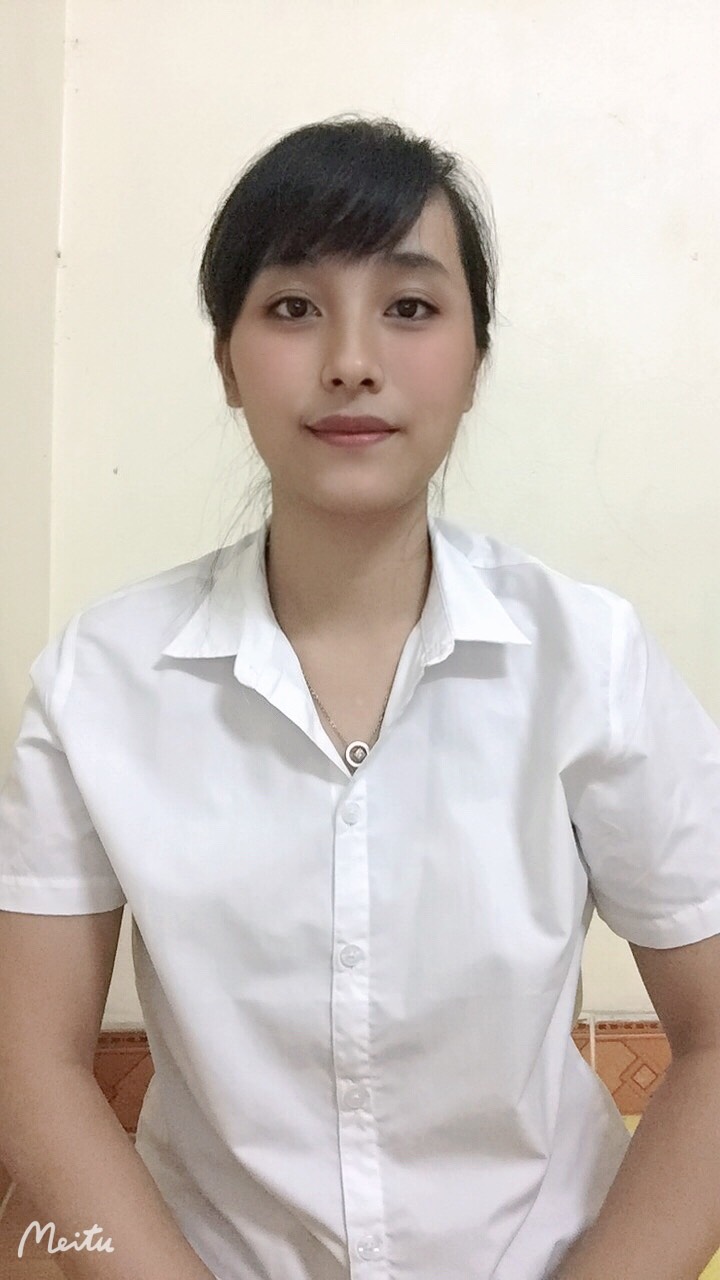 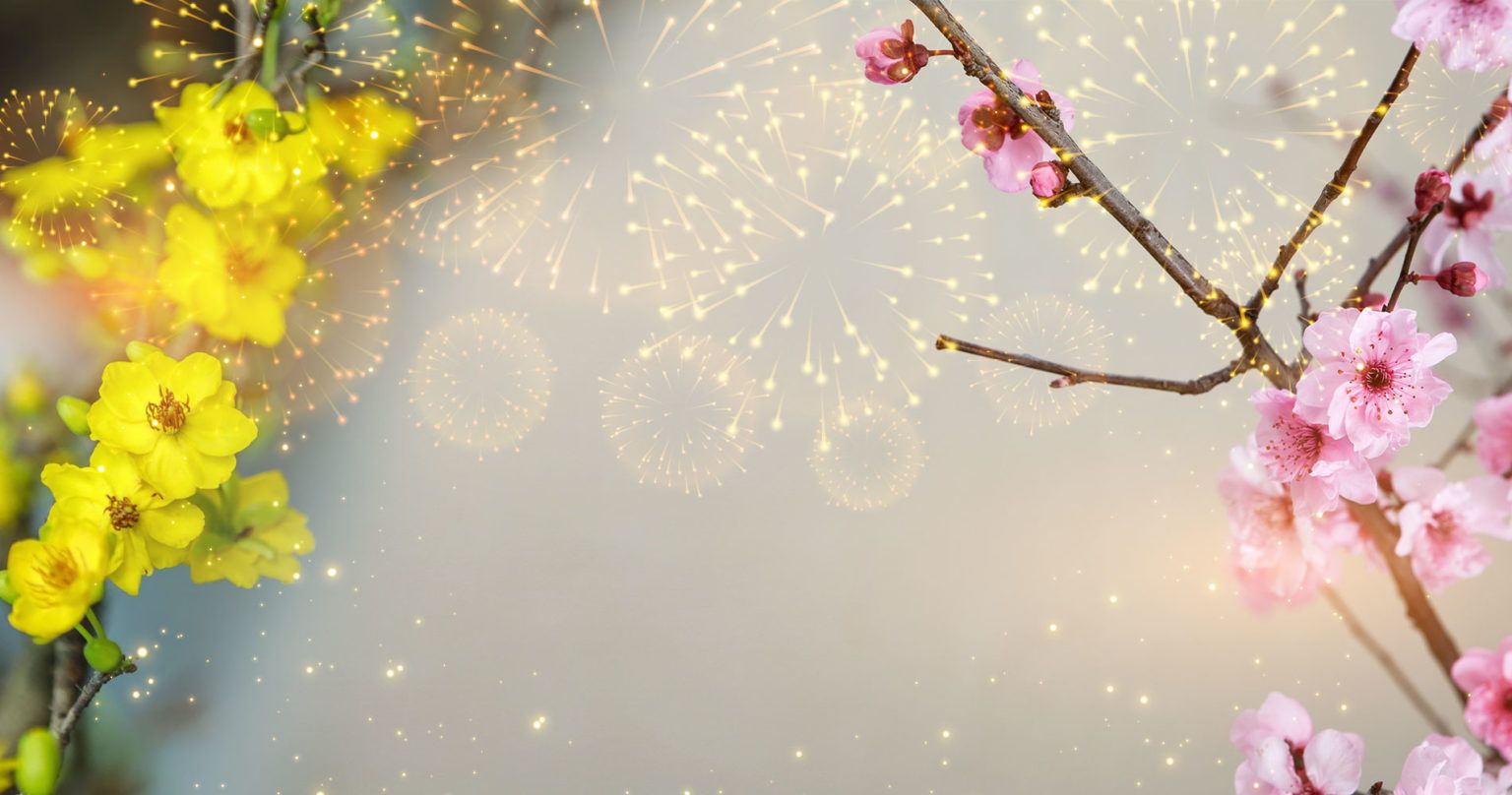 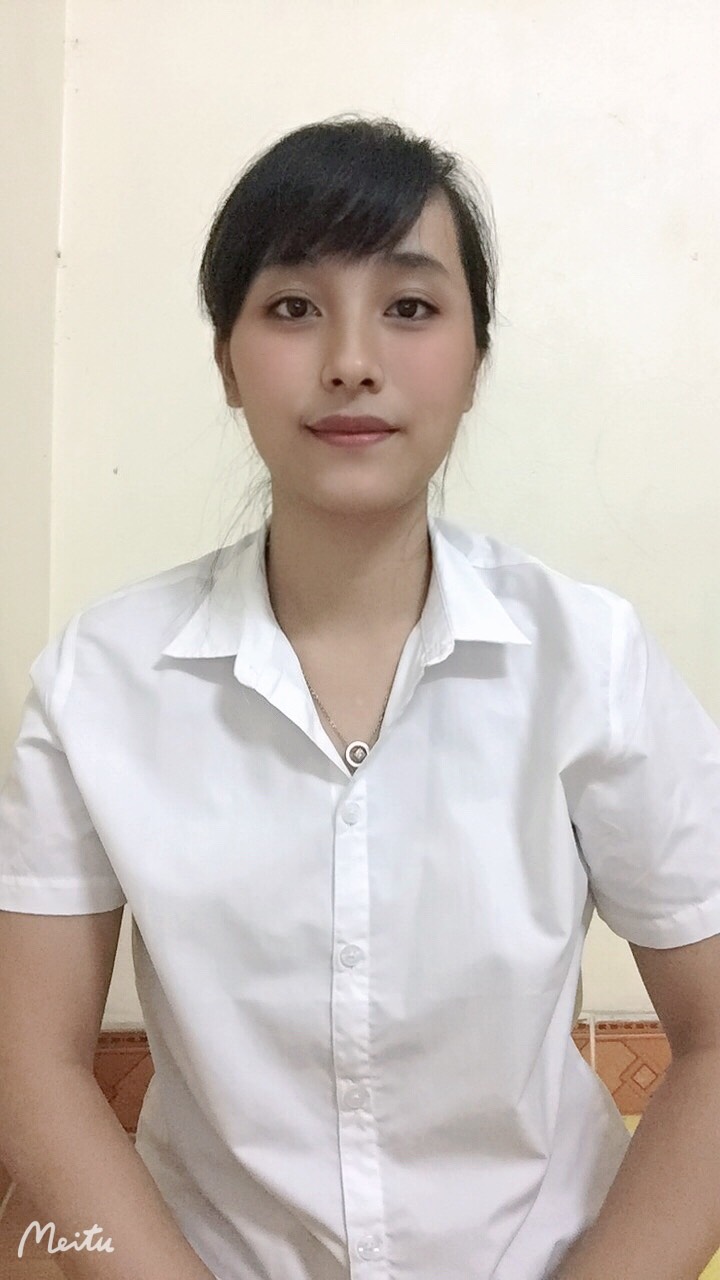 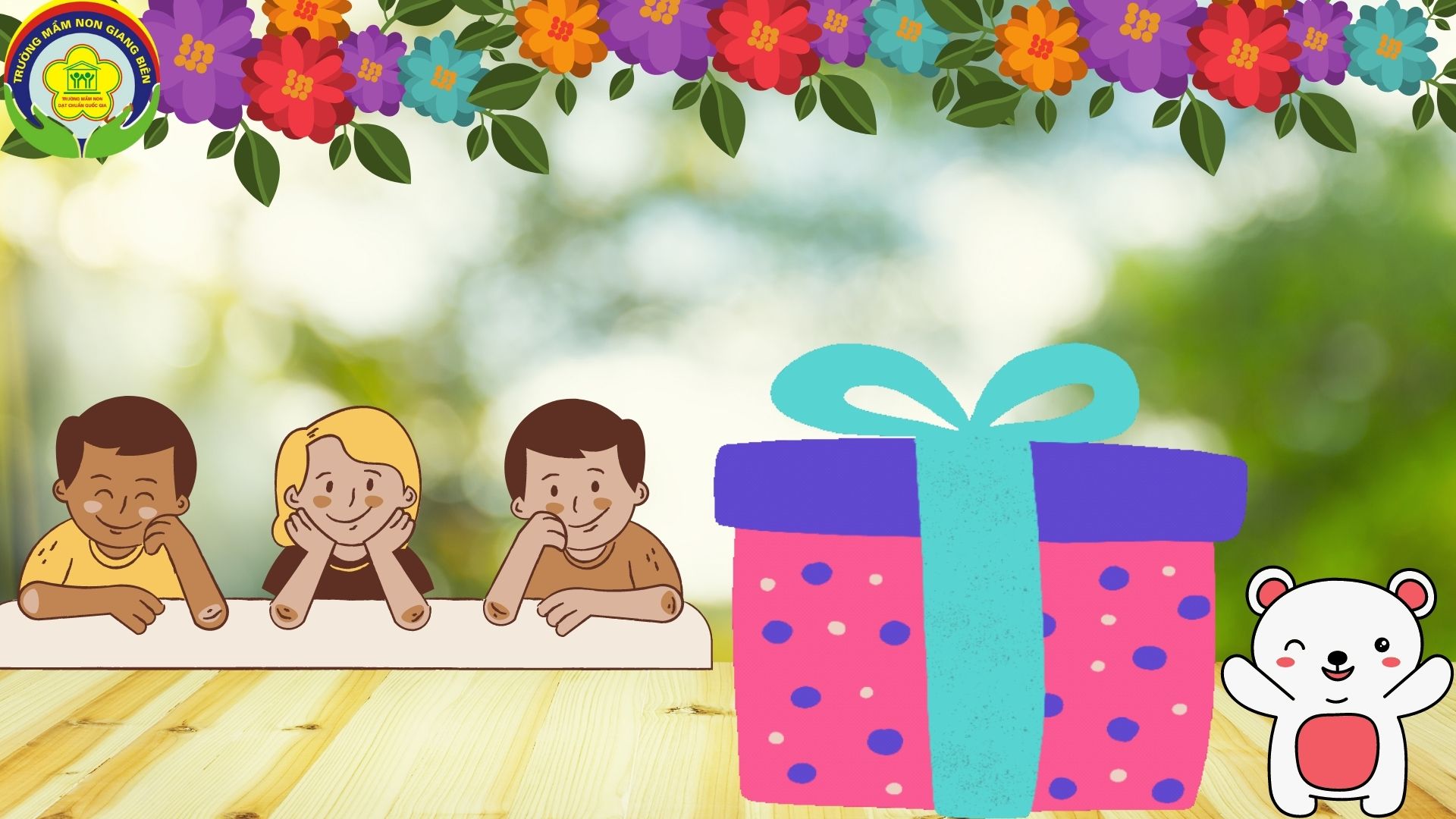 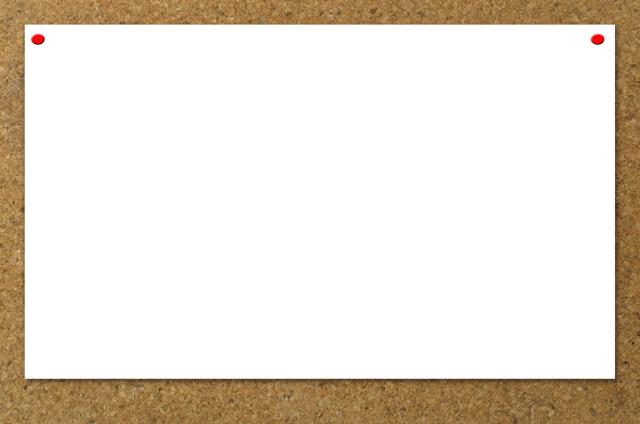 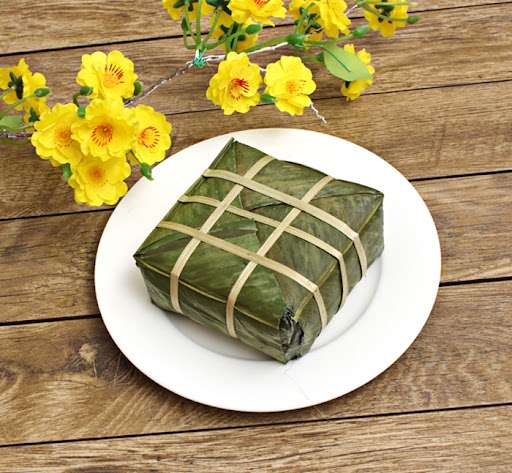 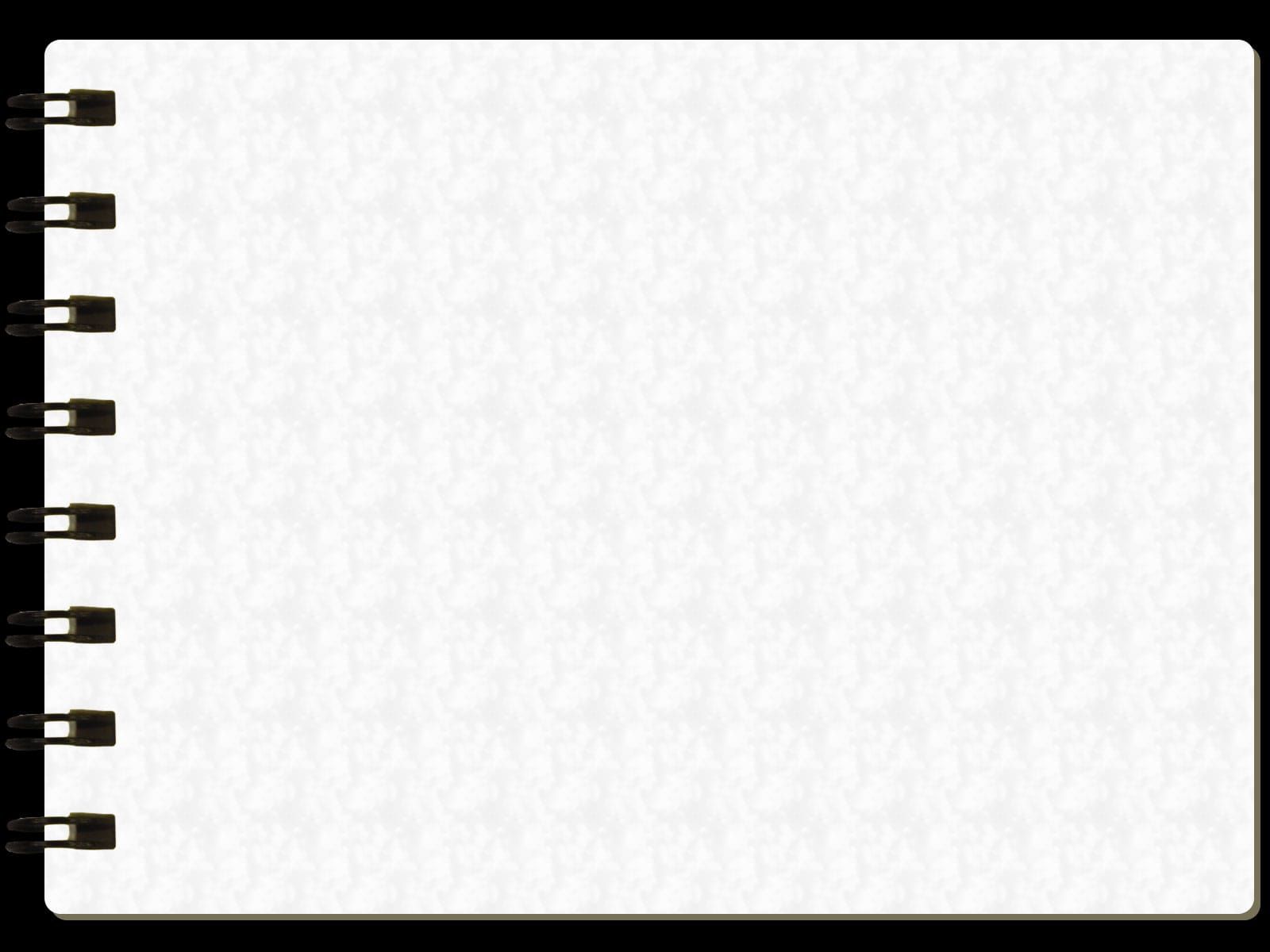 BÁNH CHƯNG
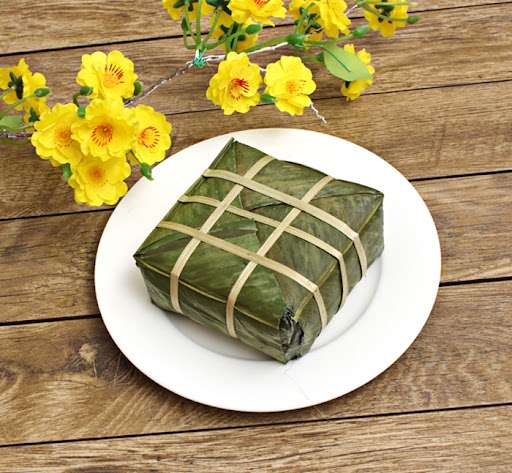 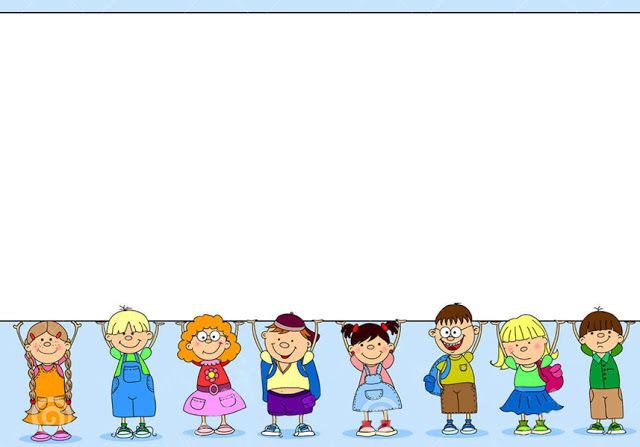 MÀU XANH
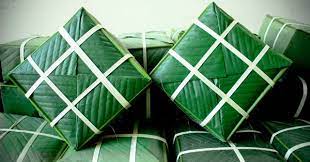 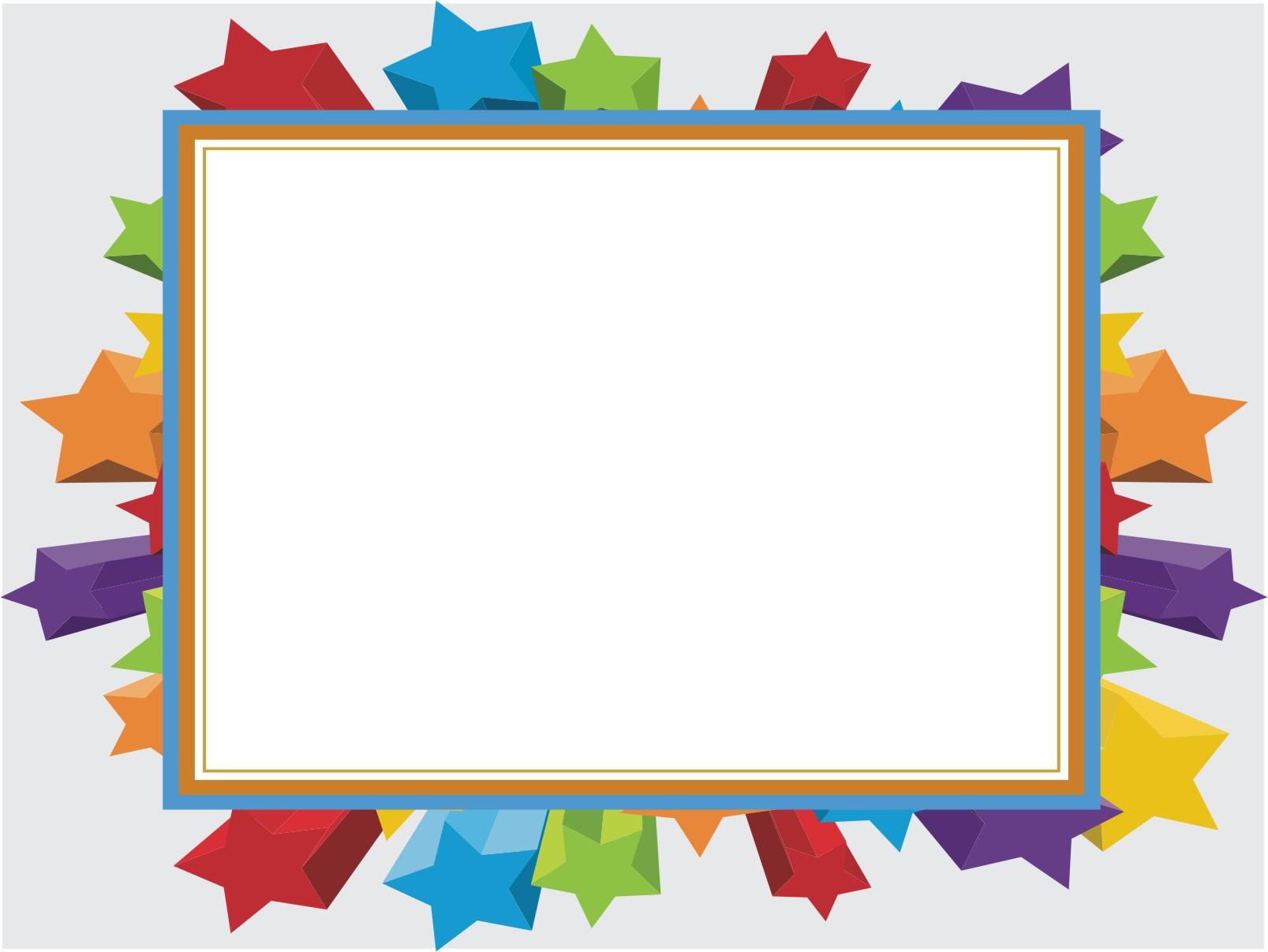 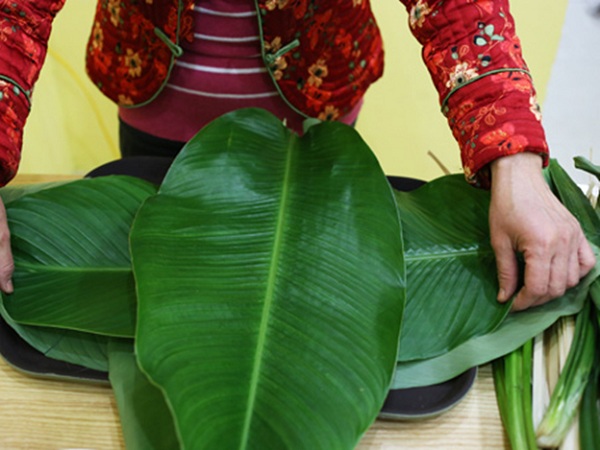 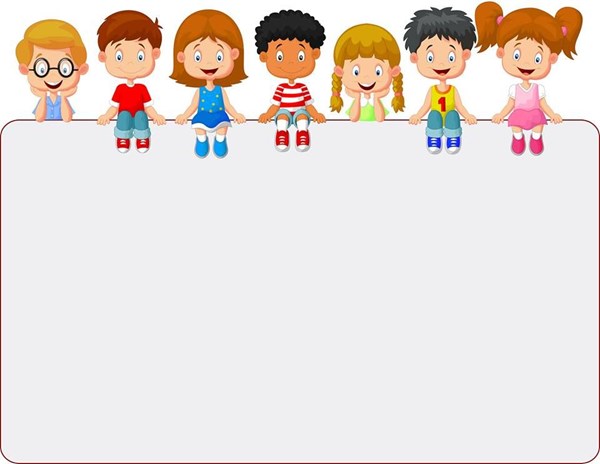 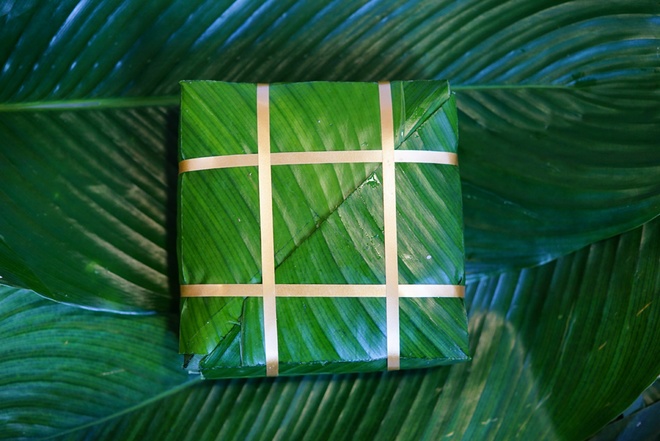 HÌNH VUÔNG
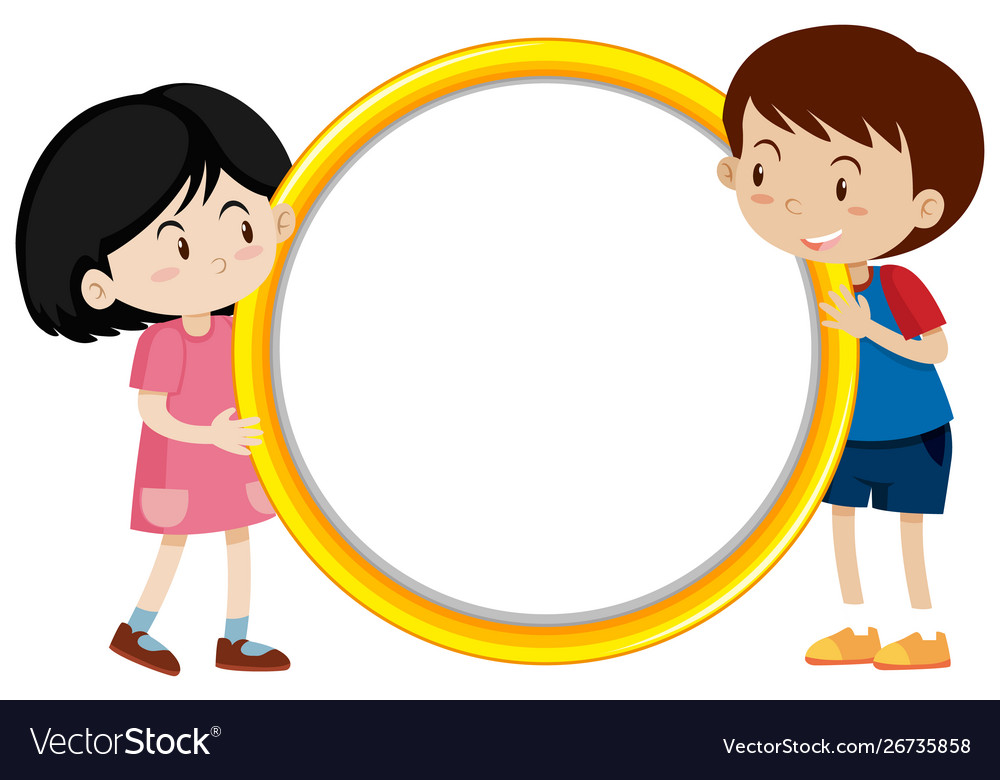 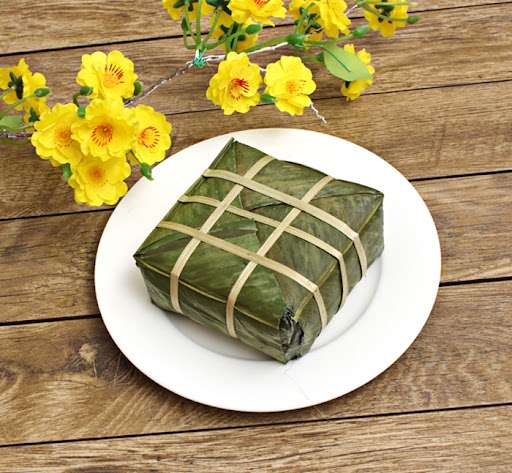 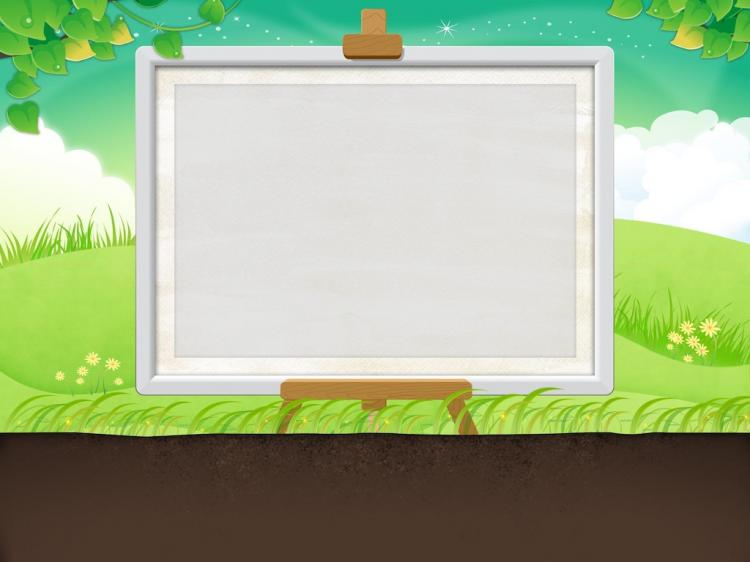 VỎ BÁNH
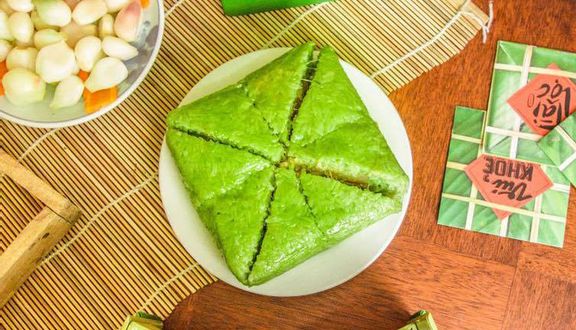 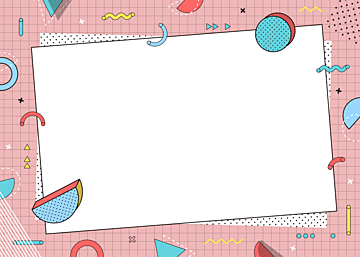 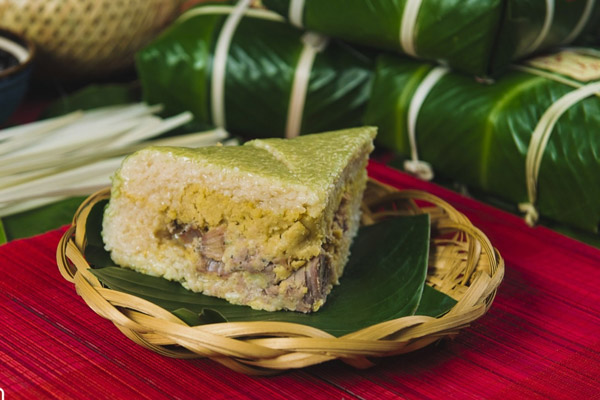 NHÂN BÁNH
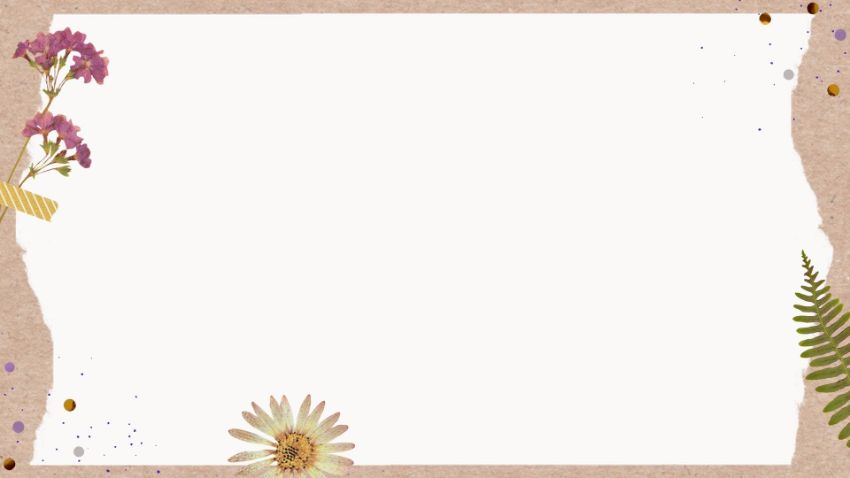 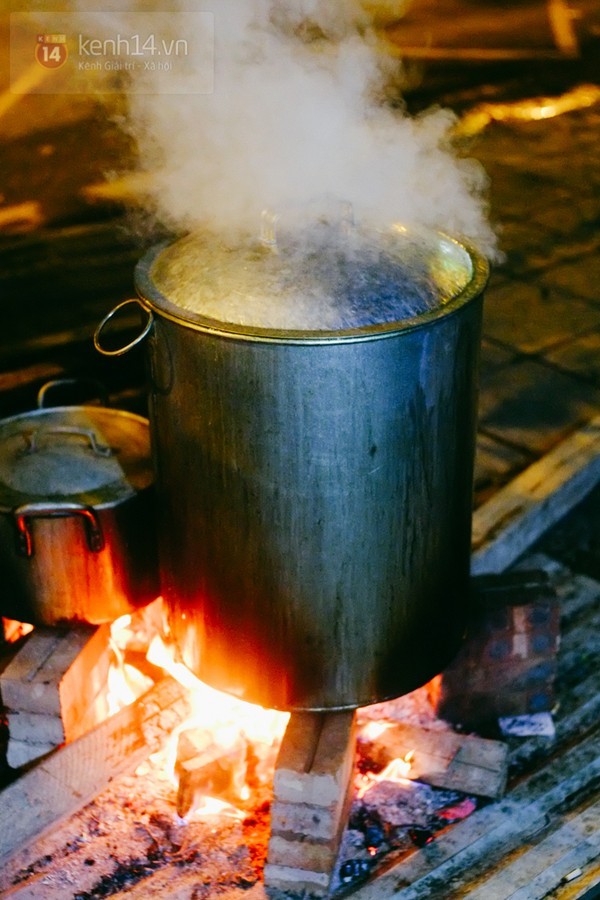 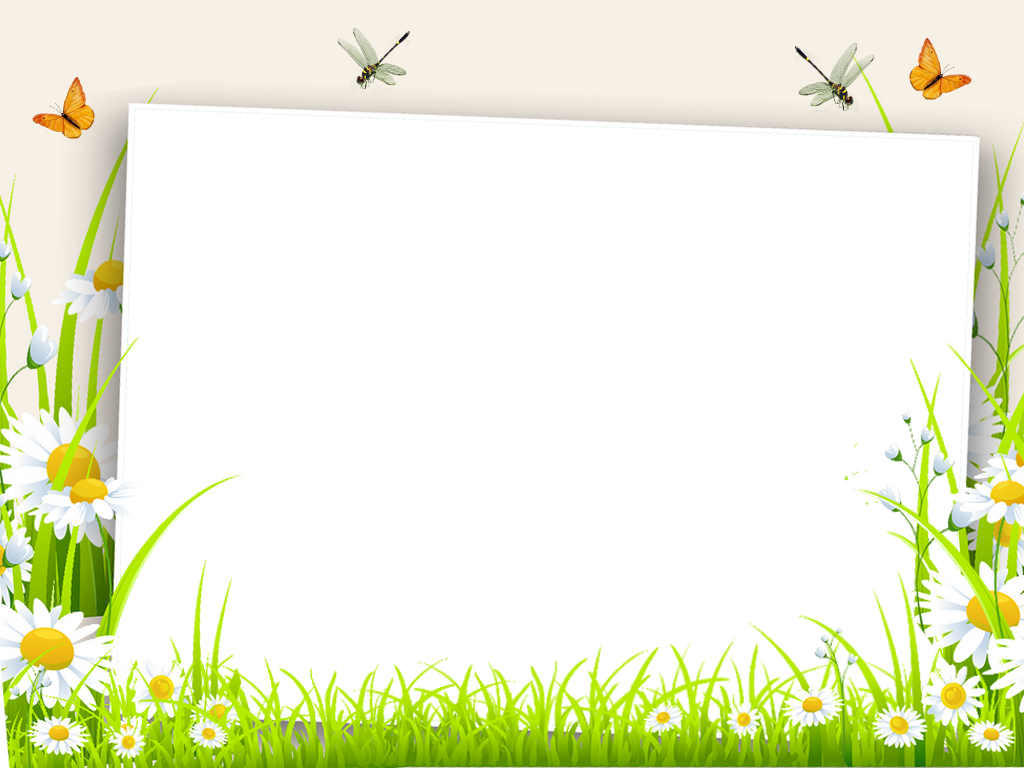 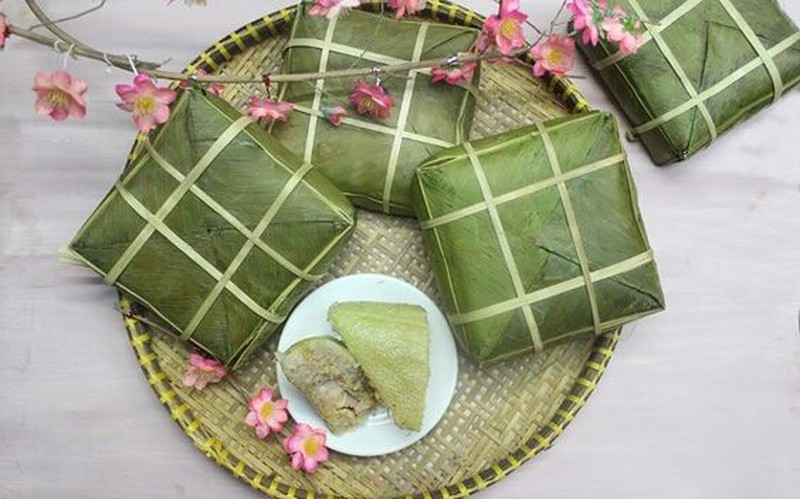 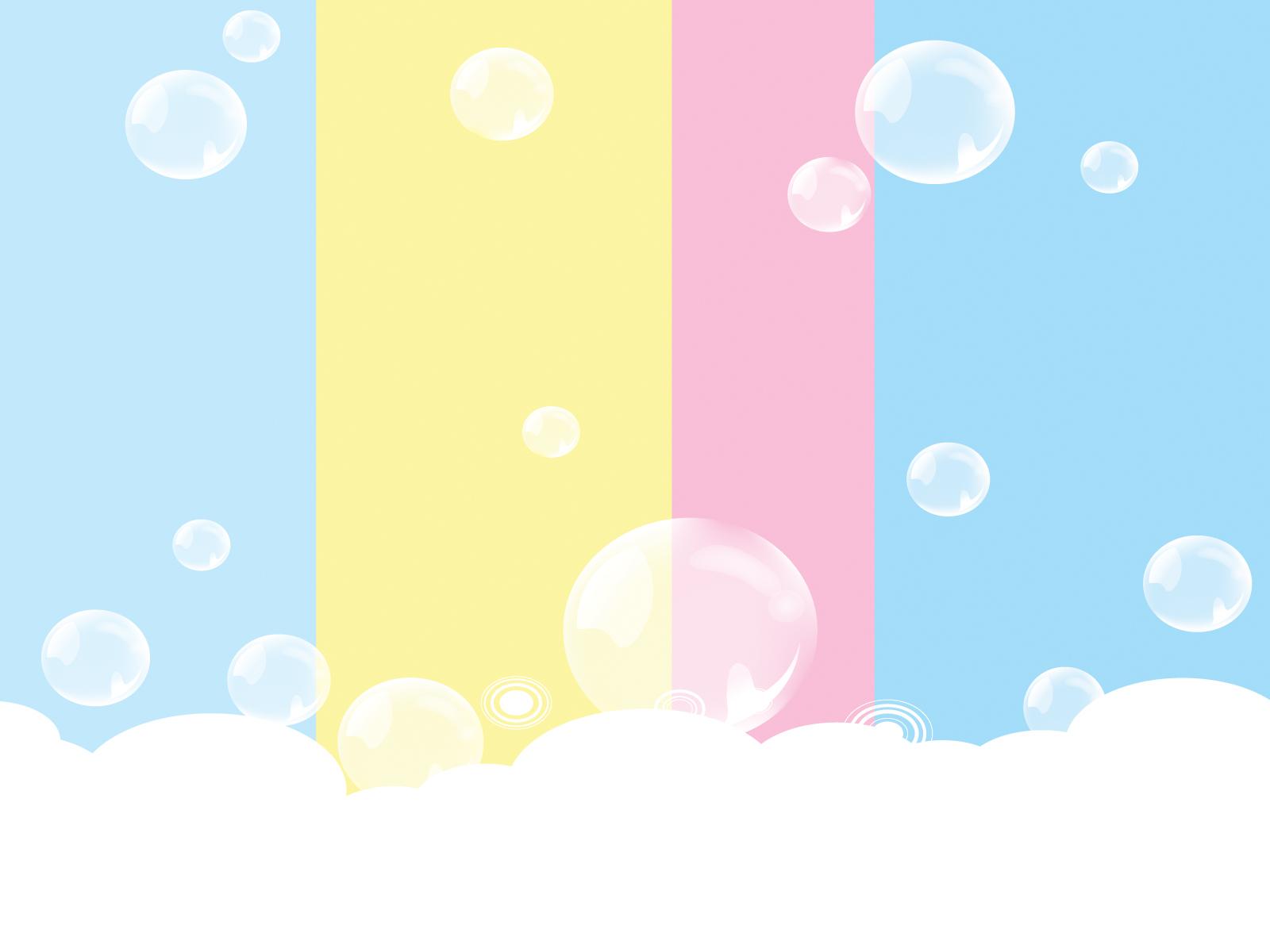 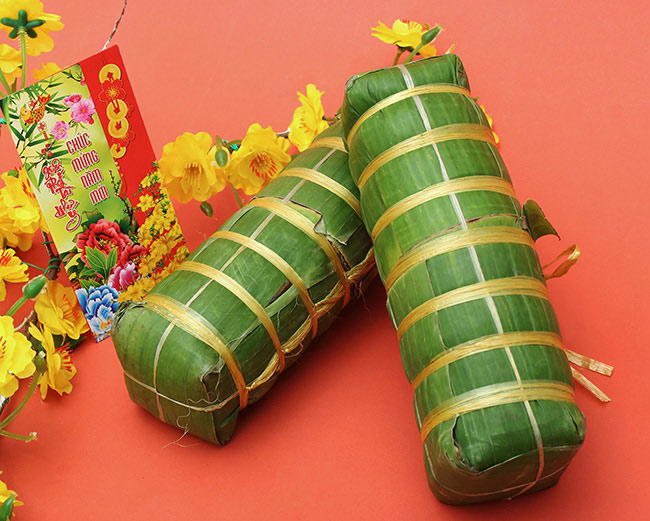 BÁNH TÉT
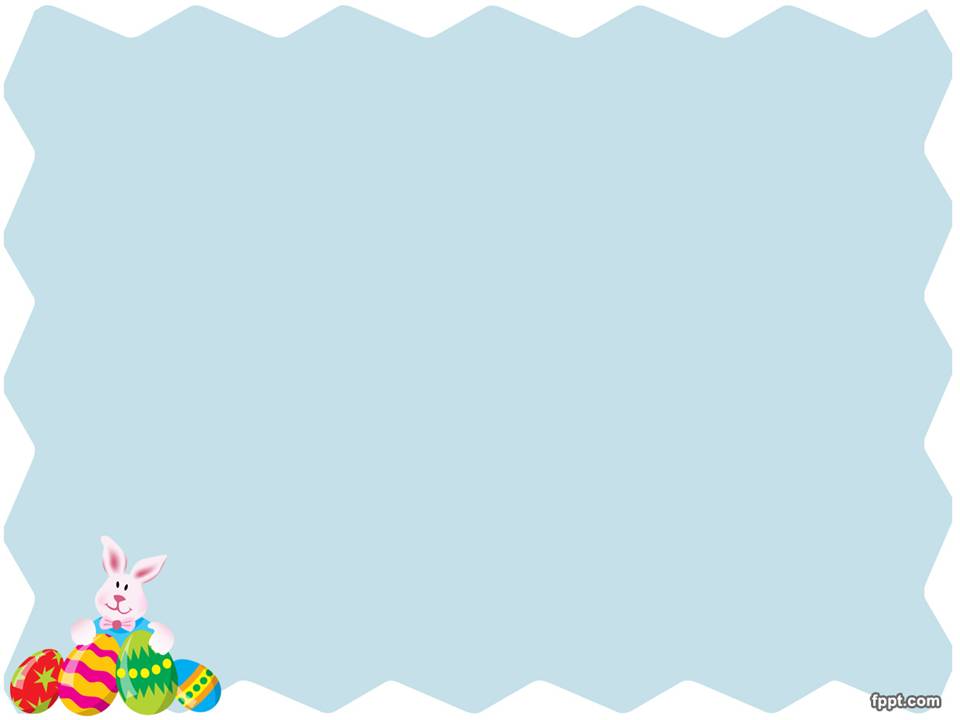 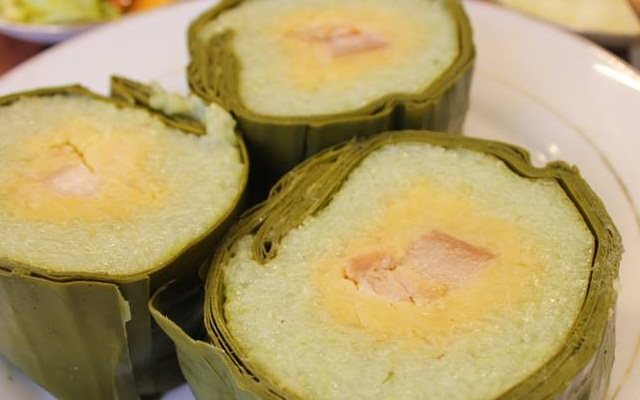 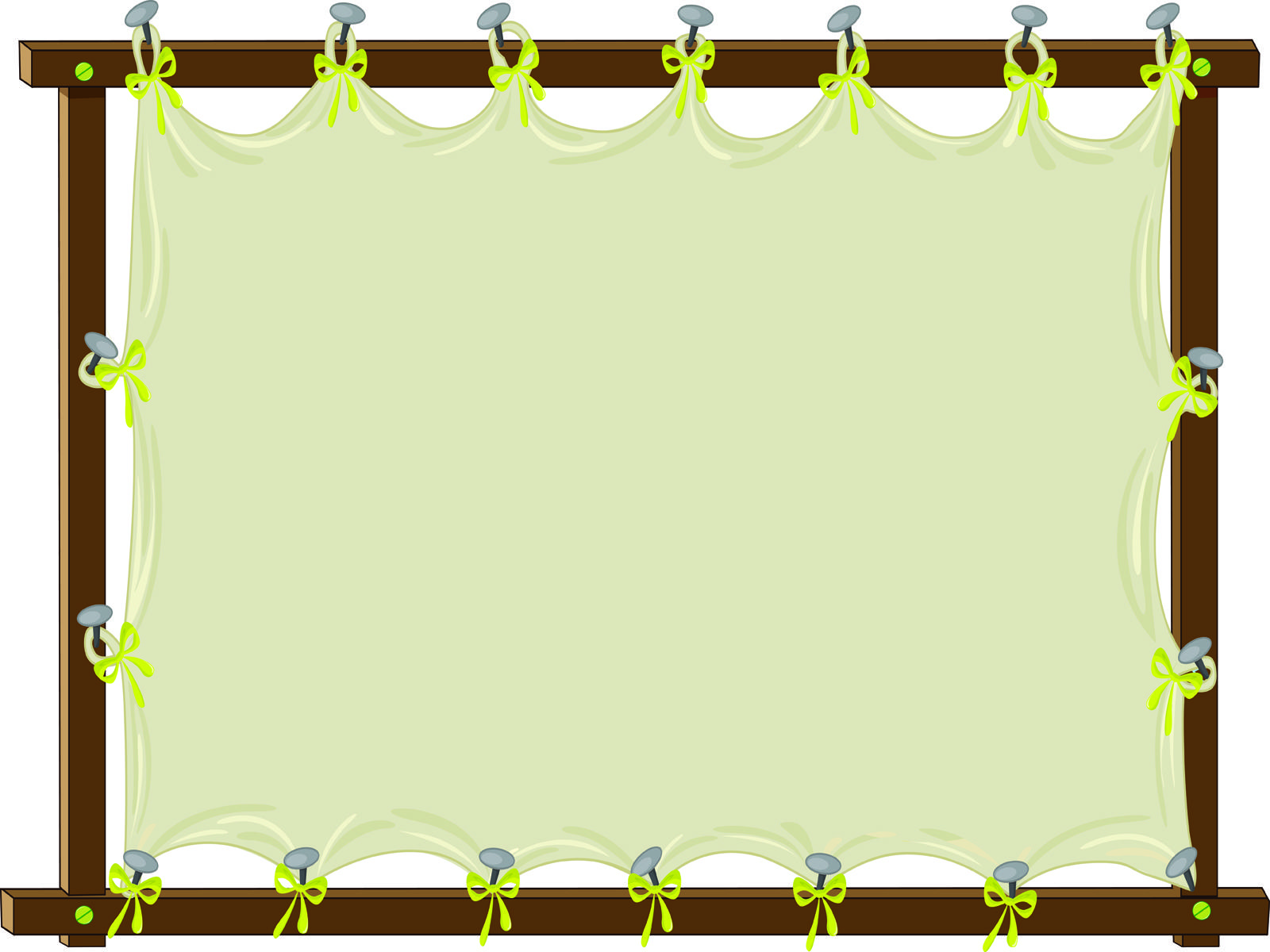 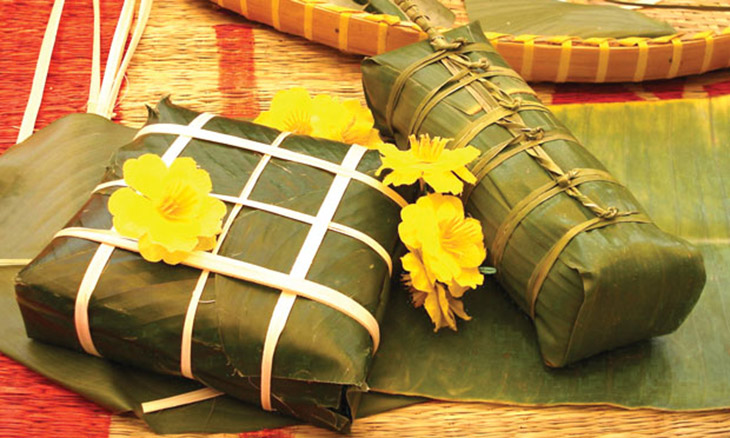 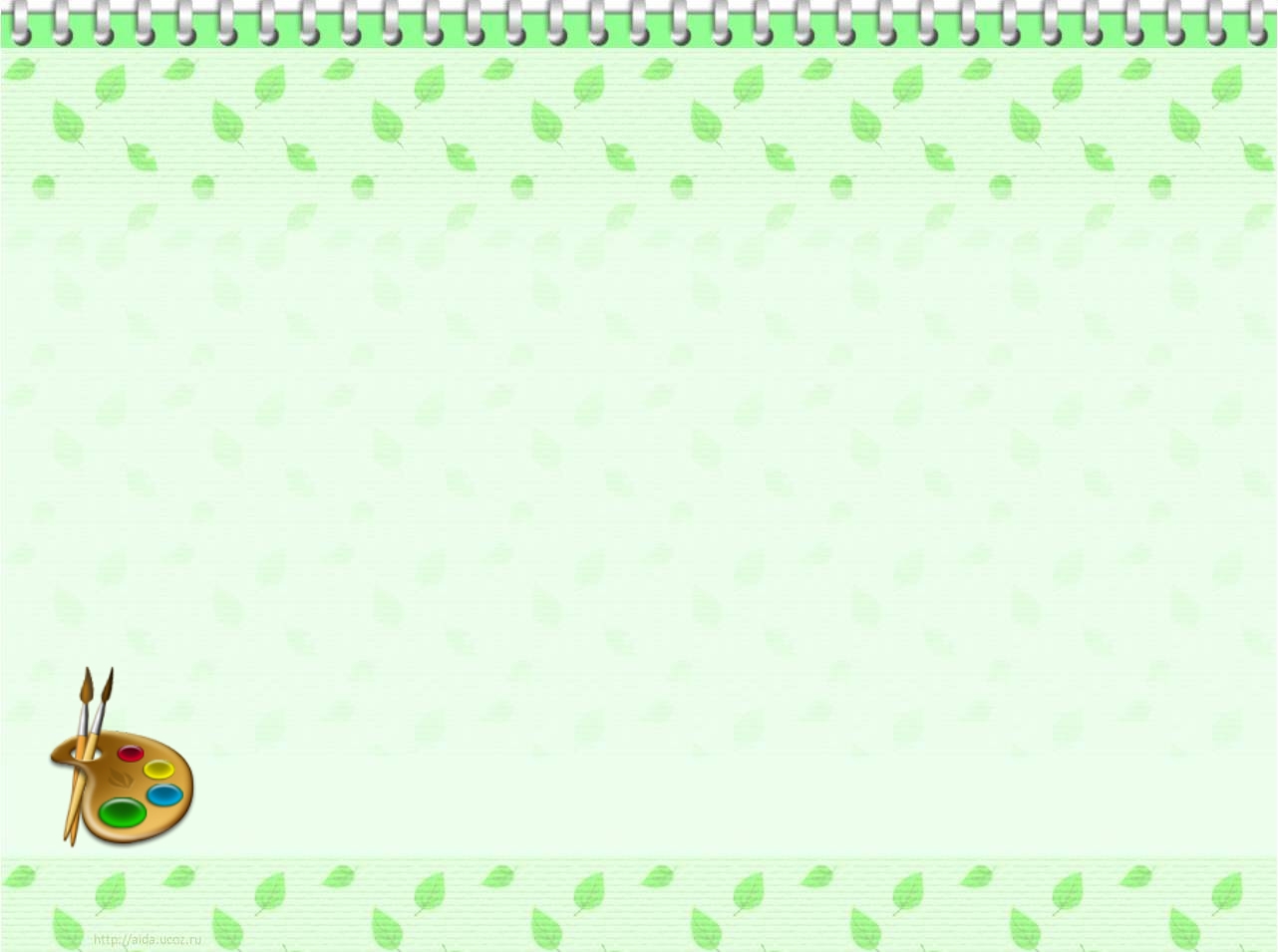 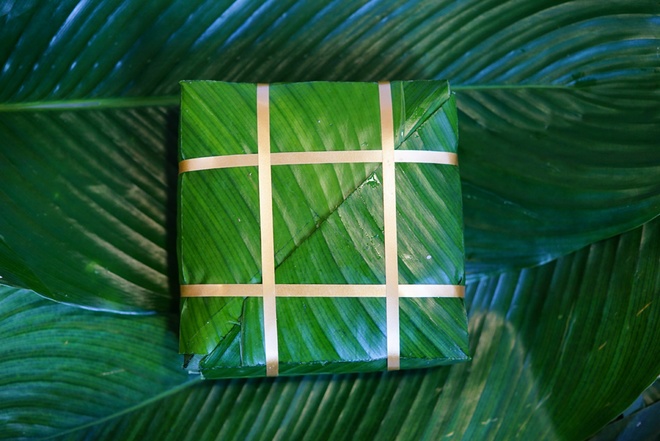 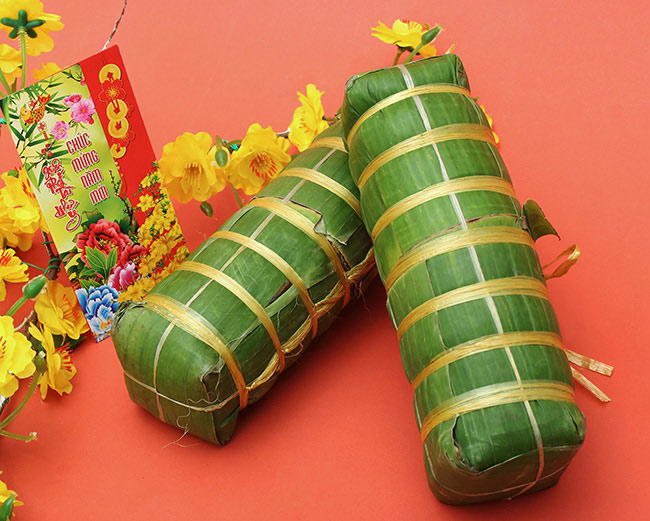 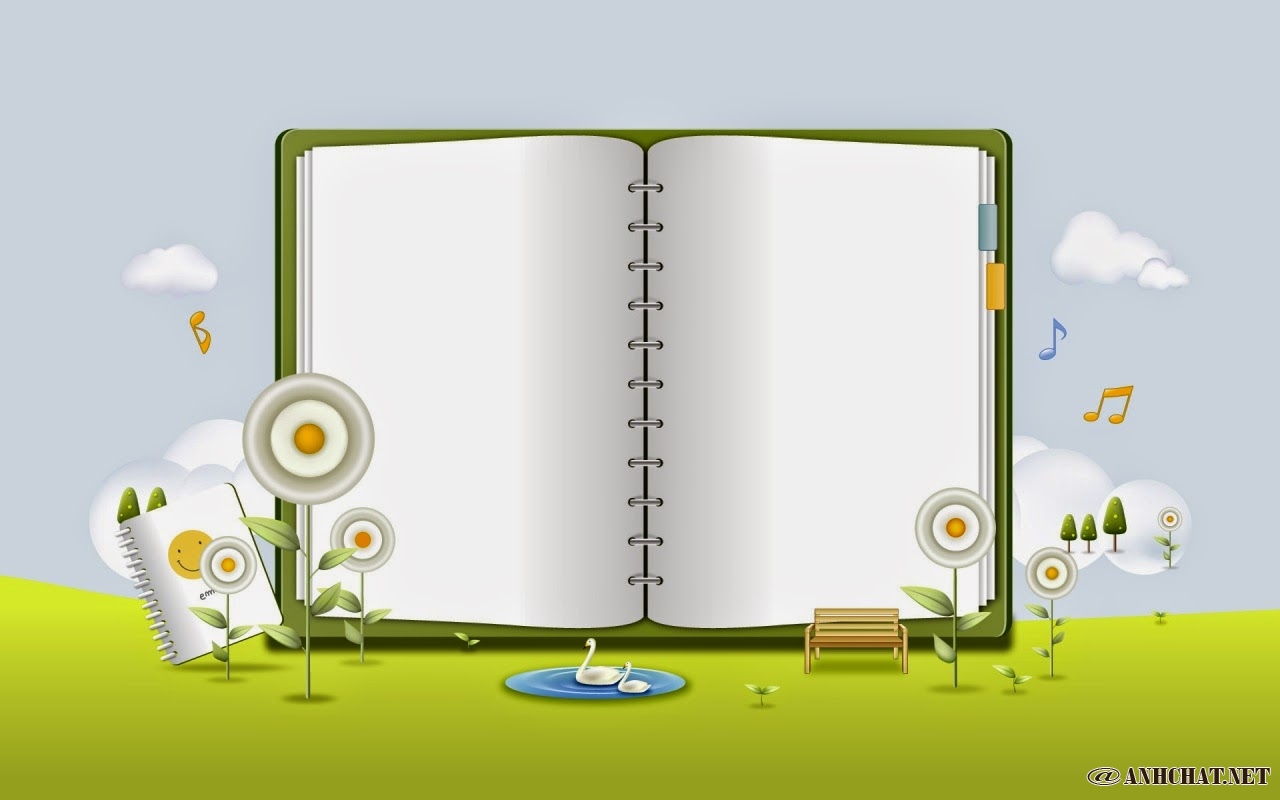 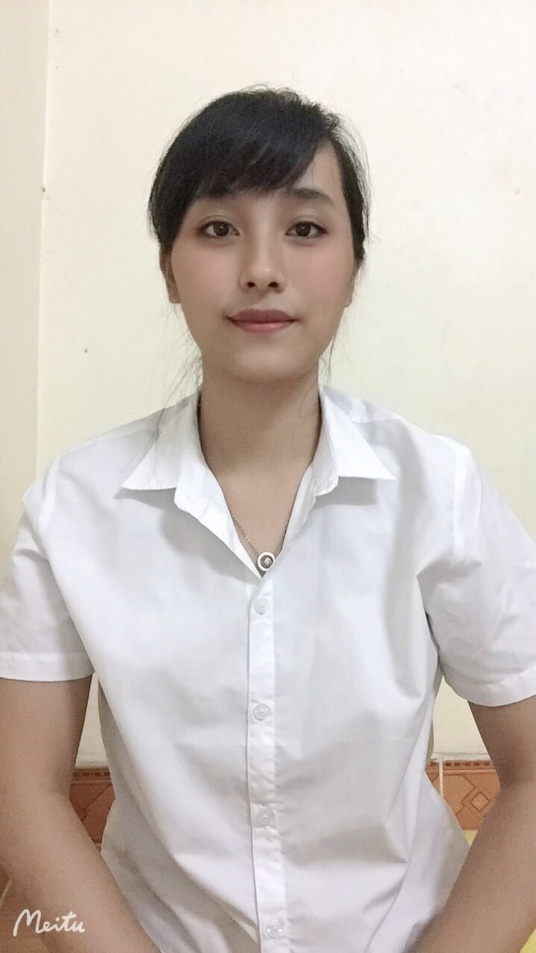 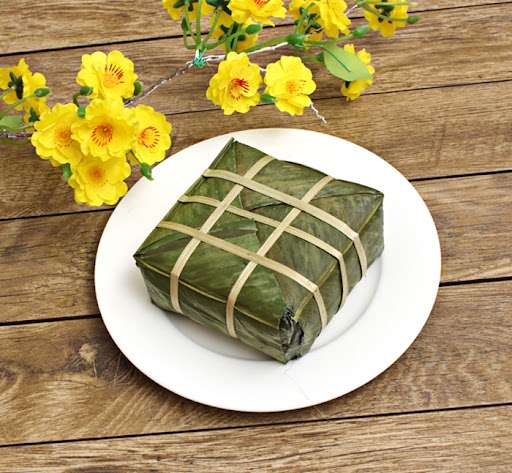 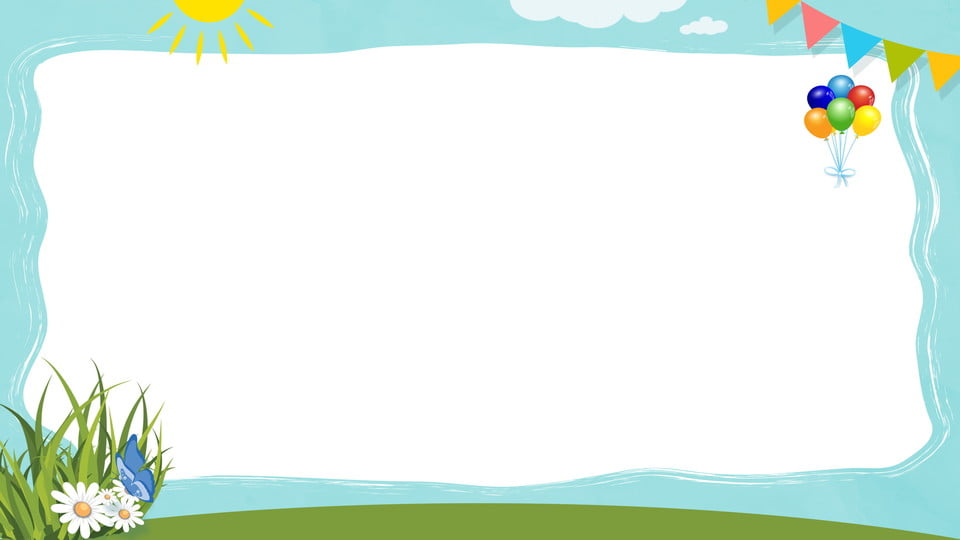 TRÒ CHƠI“BÉ TÀI GIỎI”
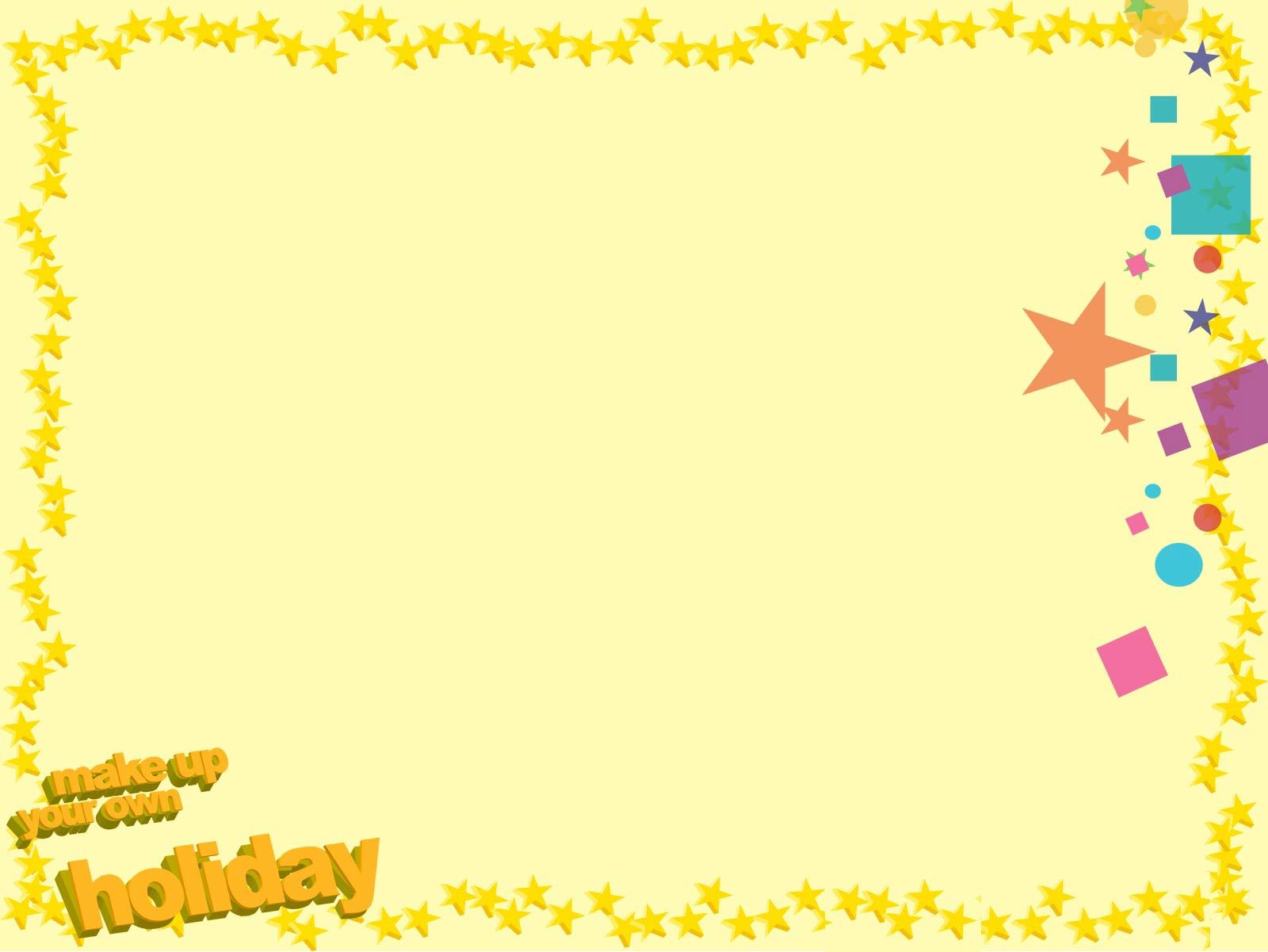 CÁCH CHƠI
Cô đưa ra câu hỏi và hình ảnh. Nhiệm vụ của các con là chọn đáp án đúng.
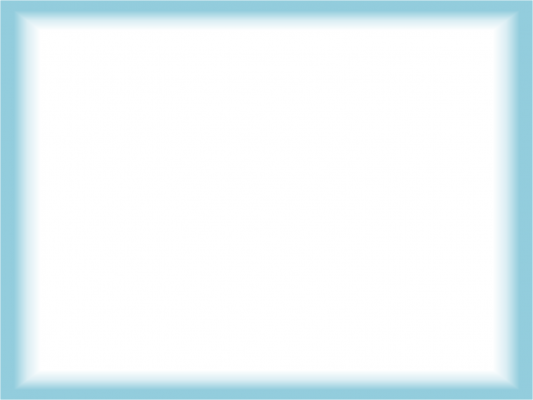 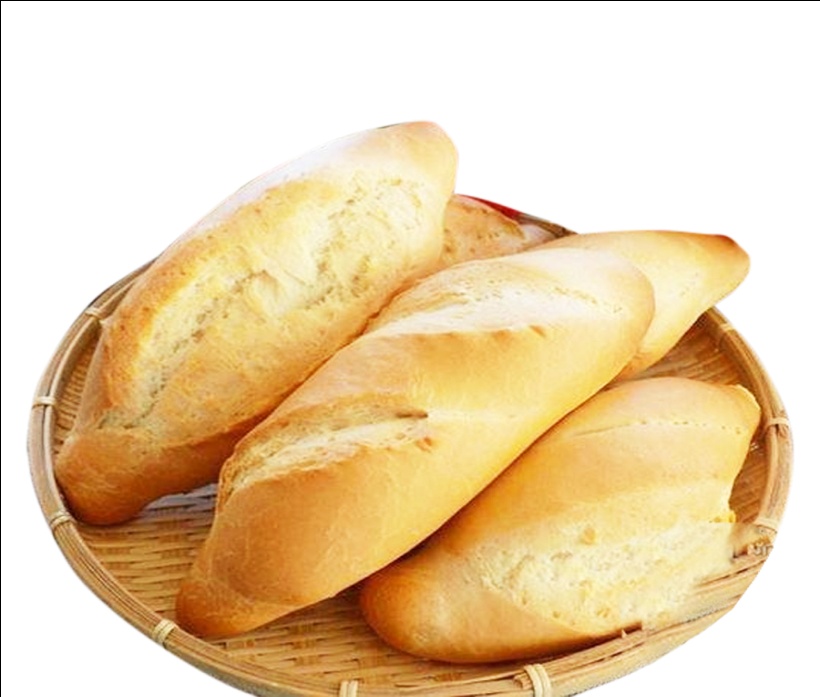 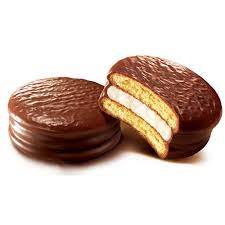 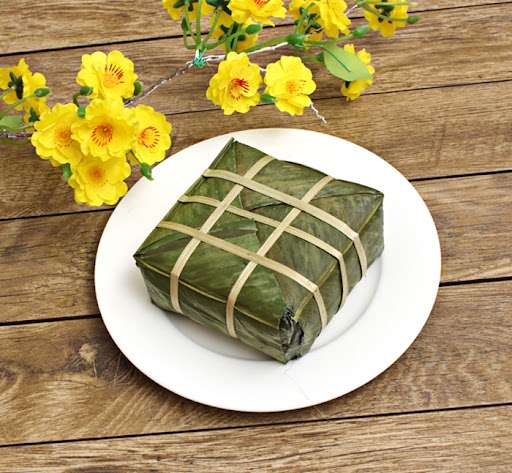 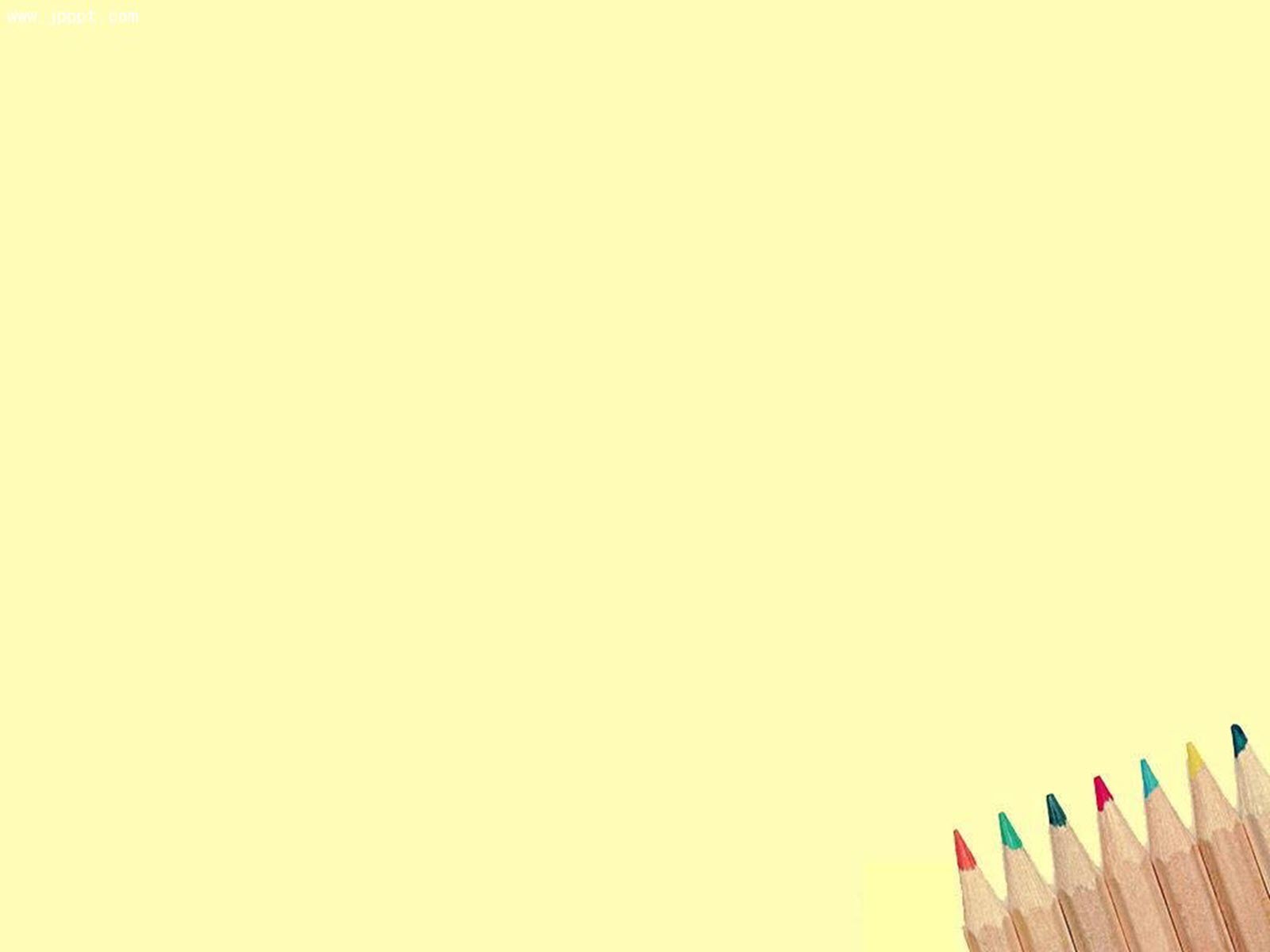 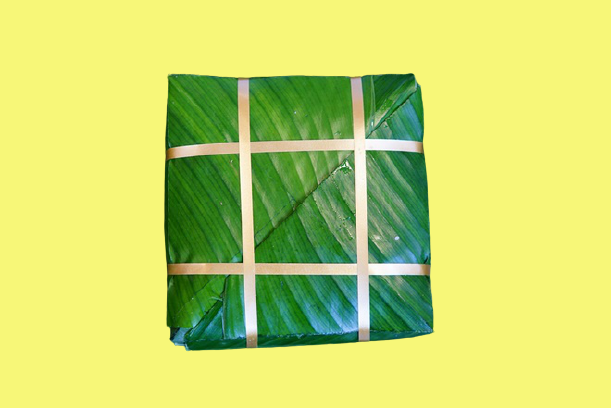 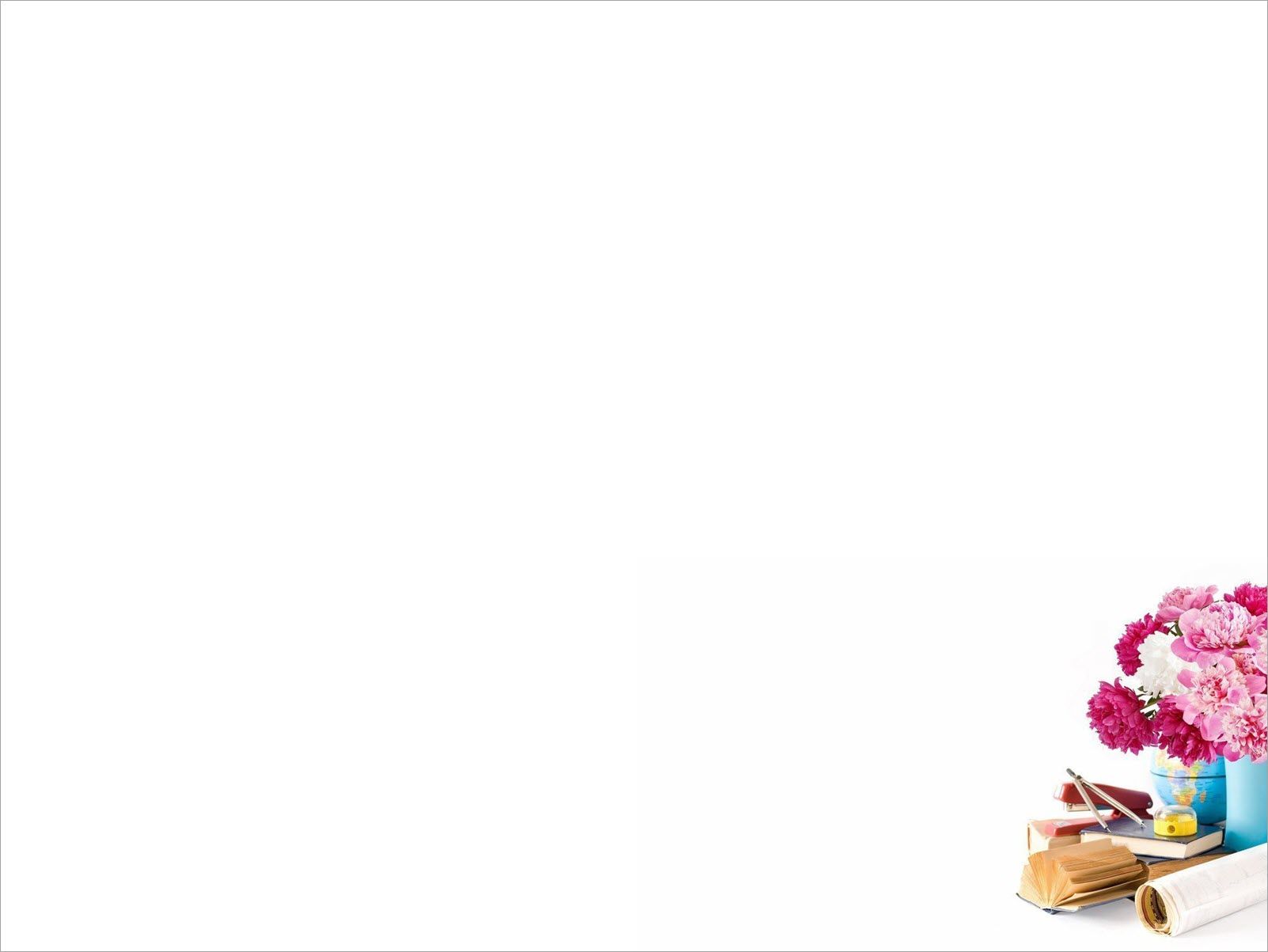 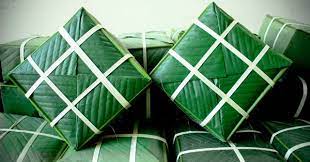 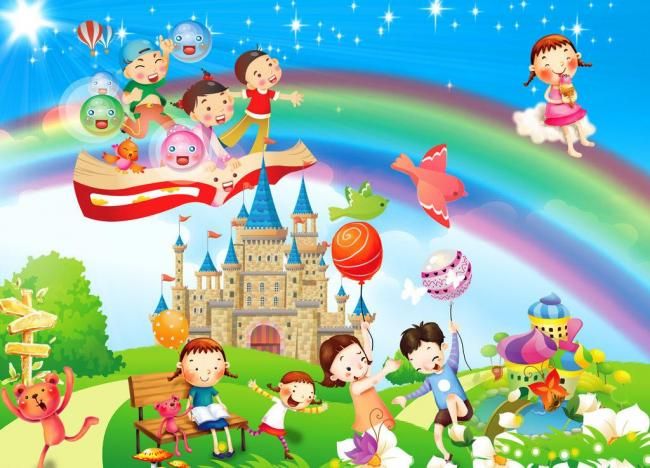 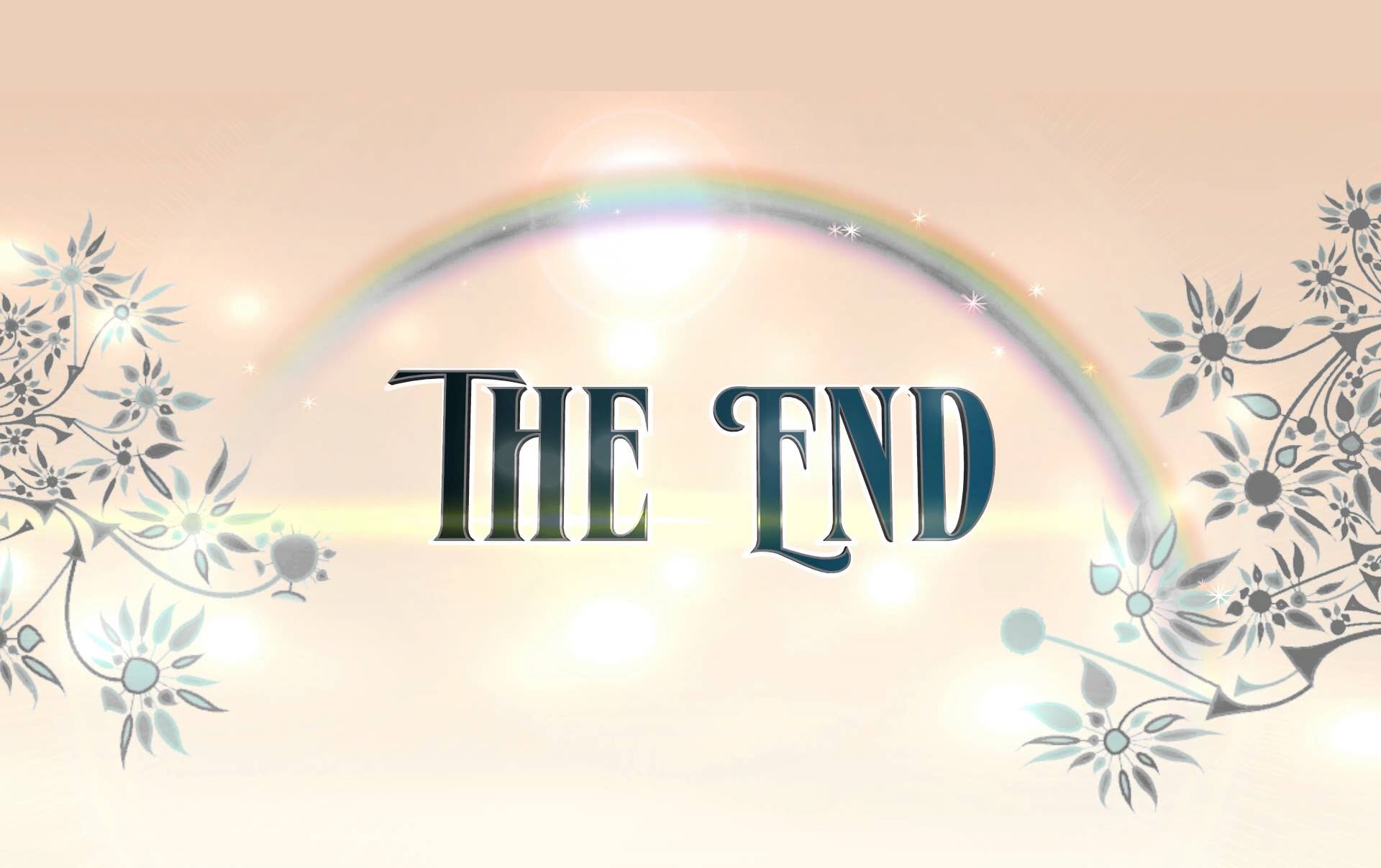 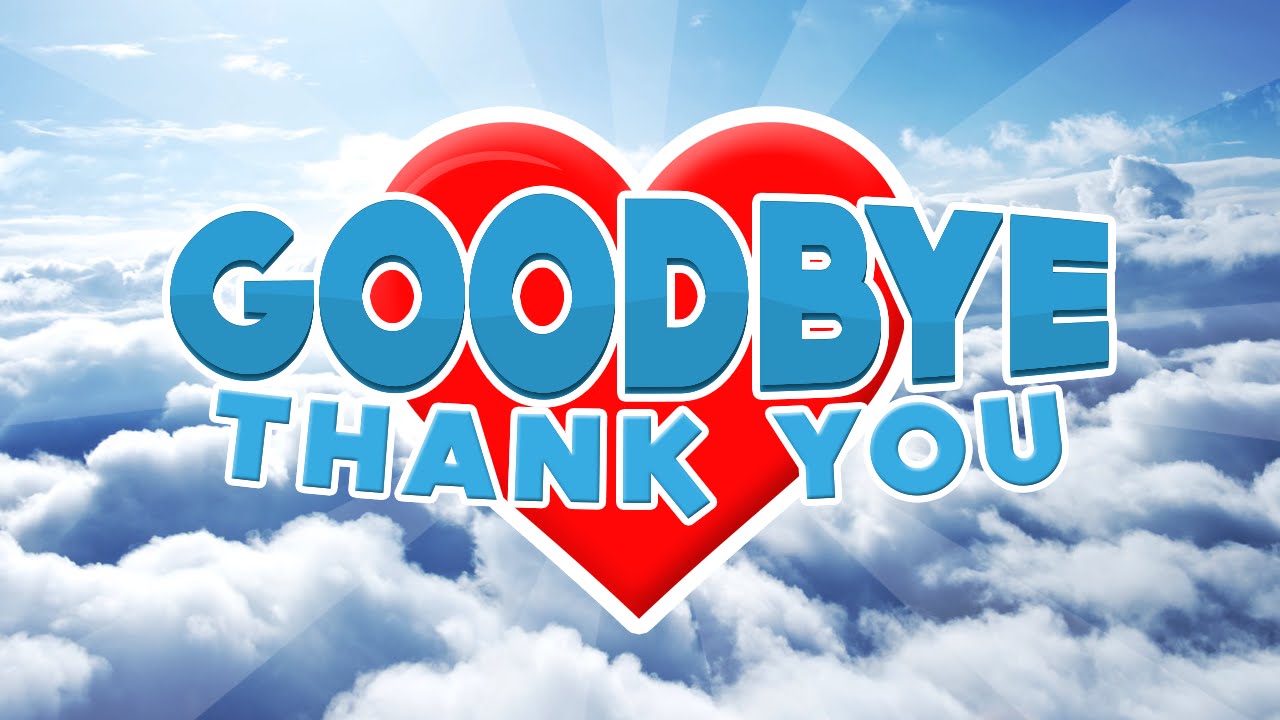